LESSON 2: SIMPLE SENTENCESTurning MU- MI Class simple sentences into interrogative statements
In the last lesson we looked at forming simple sentences with nouns in MU- BA and Mu -Mi classes.
 You can turn the simple sentences with Mu-Mi class subjects into questions by simply removing the full stop and  putting a question mark at the end.
When speaking, the voice will go up at the end for a question, while for a statement the voice  comes down at the end.
Examples
Omuti gugudde?          Has the tree fallen?
Emiti gigudde?              Have the trees fallen?
Omuyembe gumeze?      Has the mango tree sprouted?
Emiyembe gimeze?      Have the mango trees sprouted?
Omusota gudduse?       Has the snake run?
Emisota gidduse?          Have the snakes run?
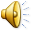 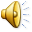 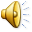 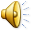 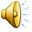 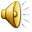 Please note:
In some cases the prefix ‘gu’ turns into ‘gwe’ and  in these cases the plural prefix g’ turns into gye
This arises when the root verb begins with vowel ‘e’ and since in Luganda we do not write two different vowels next to each other in a word, ‘u-e ‘ combination becomes ‘we’
E.g: We have root verb ‘engera’, meaning to ripen so the sentence will be
Omuyembe gu + engera = gwengera
Omuyembe gwengera        The mango is ripening up.
w
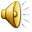 More examples
Omusota gu + ebase = Omusota gwebase
If ‘gu’ is being added to a verb root which begins with vowel ‘a’ then then it becomes ‘gwa’
E.g  Omupiira gu + abise – Omupiira gwabise.
The ball has burst.
Omusota gu + asama = Omusota gwasama
The snake is opening its mouth.
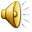 w
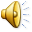 In plural
In plural, gi + e  = gye and
                  gi + a = gya

Examples:
Emiyembe gi + engera = Emiyembe gyengera.
Emisota gi + asama = Emisota gyasama. 

NB: You can sometimes hear some people say ‘Omuyembe guyengera’ or Omusota guyasama but these are usually children and learners who have not yet grasped the above language rule.
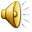 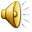 SIMPLE SENTENCES WITH THE LI- MA CLASS SUBJECTS
Li- ma class subjects are those  nouns which begin with prefix ‘li’ added to the root of the noun in singular and prefix ‘ma’ added to the root of the noun when turning them to plural.
Examples: 
Liiso           – Eye                         Maaso           – eyes
Linnyo      - Tooth                       Mannyo        – Teeth
Lyato         -  Boat                       Maato            - Boats


(NB: Lyato comes from Li (subject prefix) + ato (root of the noun) and because in Luganda we do not write two dissimilar vowels next to each other, i+a becomes ya, thus the word lyato)
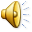 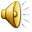 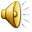 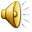 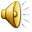 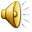 Examples of simple sentences
When forming subject- predicate sentences with nouns in the Li- Ma class, you add prefix ‘li’ to the root verb when the subject is in singular.
Examples
Linnyo lisala   - Erinnyo lisala.         -   A tooth cuts. 
Liiso liraba      - Eriiso liraba.            -  The eye sees.
Lyato litambula  - Eryato litambula   
     - The boat  travels

(Note that the letter ‘e’ at the beginning of the noun denotes article ‘the or a’)
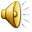 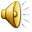 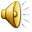 Plural
When forming simple  sentences with nouns in Li- Ma class, in plural you add prefix ‘ga’ to the root of the verb.
Examples:
Mannyo gasala.   - Amannyo gasala. 
 -   The teeth cut. 
Maaso galaba      - Amaaso galaba. 
-  The eyes see.
Maato gatambula  - Amaato gatambula   
     -The boats  travel.

(Note that the letter ‘A’ at the beginning of the noun denotes article ‘the’)
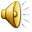 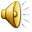 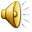 NOTE:
Please  take note that noun class prefix ‘li’ added to many nouns in this category, changes form and adopts the first consonant of the root noun doubling it and giving it a strong sound
E.g Li + sasi= lisasi  = Ssasi 
Ssasi ligudde       Essasi ligudde.
 The bullet has fallen.
Li + tabi =  Litabi= Ttabi 
Ttabi likaze.           Ettabi likaze
The branch (of a tree) has dried up.
s
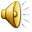 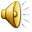 T
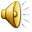 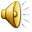 However in plural, the ‘ma’ prefix is clearly seen replacing one of the consonants at the beginning of the noun root thus proving that the noun belongs to the Li- Ma class.

Examples:
Masasi gagudde       Amasasi gagudde.
Matabi gakaze.           Amatabi gakaze.  
So many nouns belonging to the Li- ma class do not carry the ‘Li’ prefix but will have a double consonant at the beginning with one of the consonants representing the class prefix.